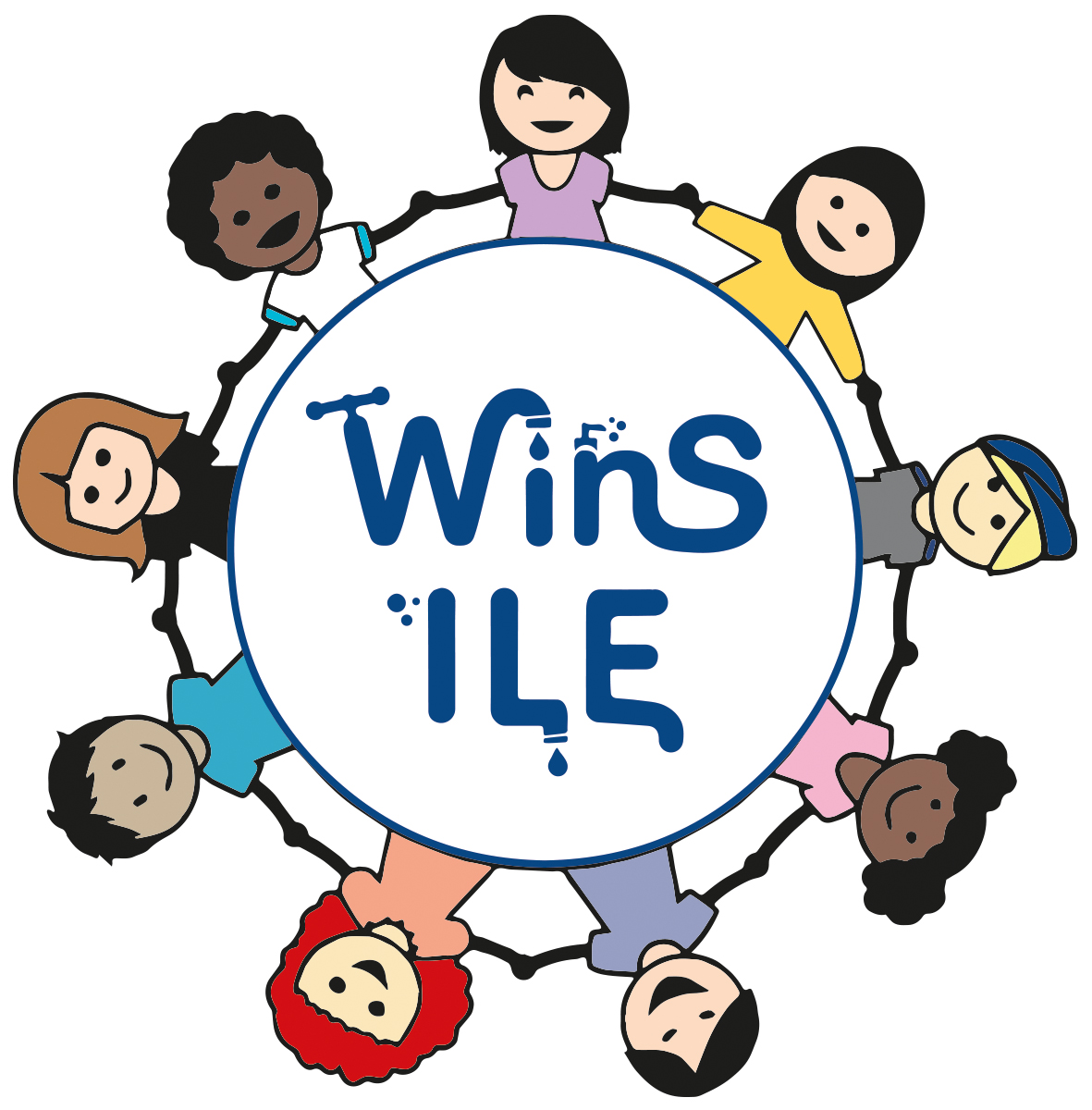 Focus on Accelerated WinS Progress 
Proposal for A consensus/Outcome document
7th International Learning Exchange for WASH in Schools
Manila | 11-15 November 2019
Habib Benzian
Research Professor
Associate Director Global Health & Policy  |  WHO Collaborating Centre 
Epidemiology & Health Promotion   |  College of Dentistry & College Global Public Health
New York University  |  New York
habib.benzian@nyu.edu
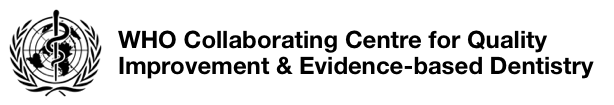 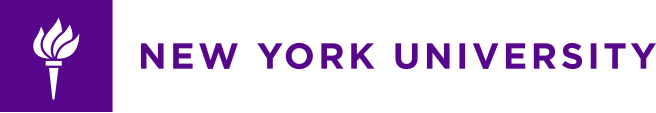 Company or Presentation Name
Presentation / Section Name
Do we need a consensus document?
How could such a document be helpful?
How would you use the document in your work?
What might be key content elements?
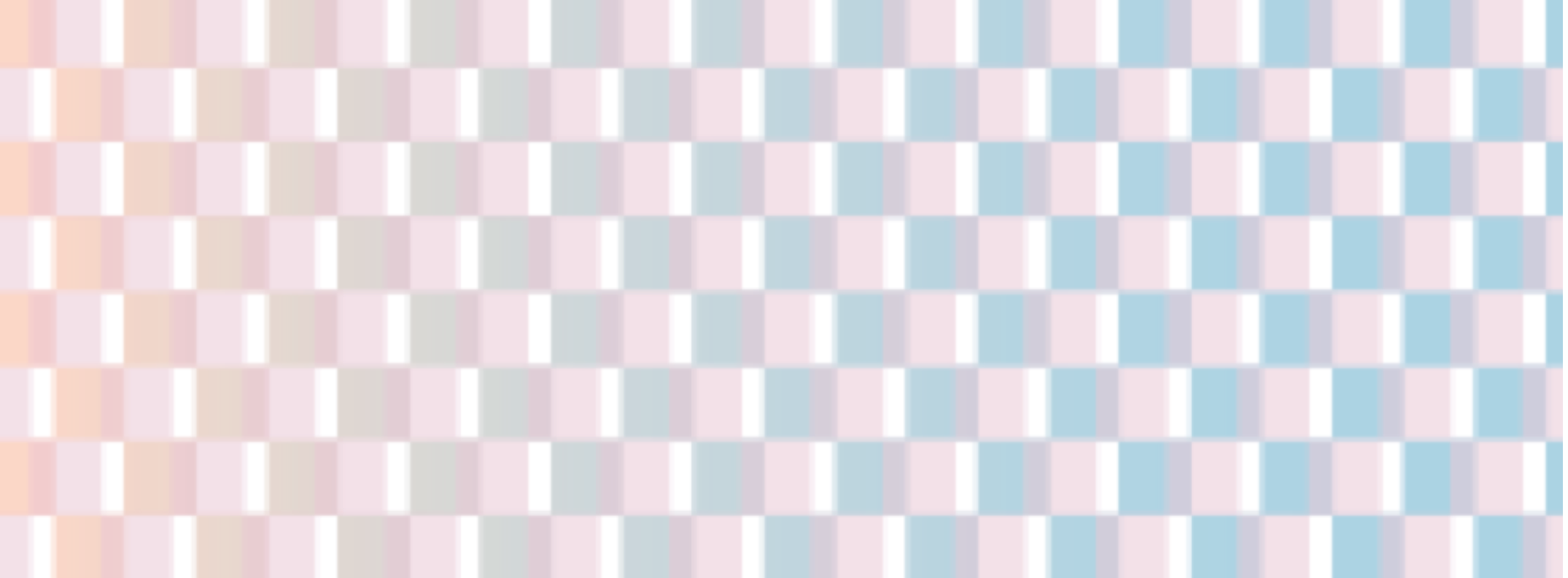 Company or Presentation Name
Presentation / Section Name
Purpose of an Consensus document
Public acknowledgement of major international developments or advancing knowledge
Highlighting implications for WASH in Schools 
Suggesting focus areas to improve coverage and service quality 
Advocacy & expression of commitment to action
UNICEF/GIZ internal use - supporting programming, internal planning & resource mobilisation 
Continuation of a history / working culture of previous ILEs
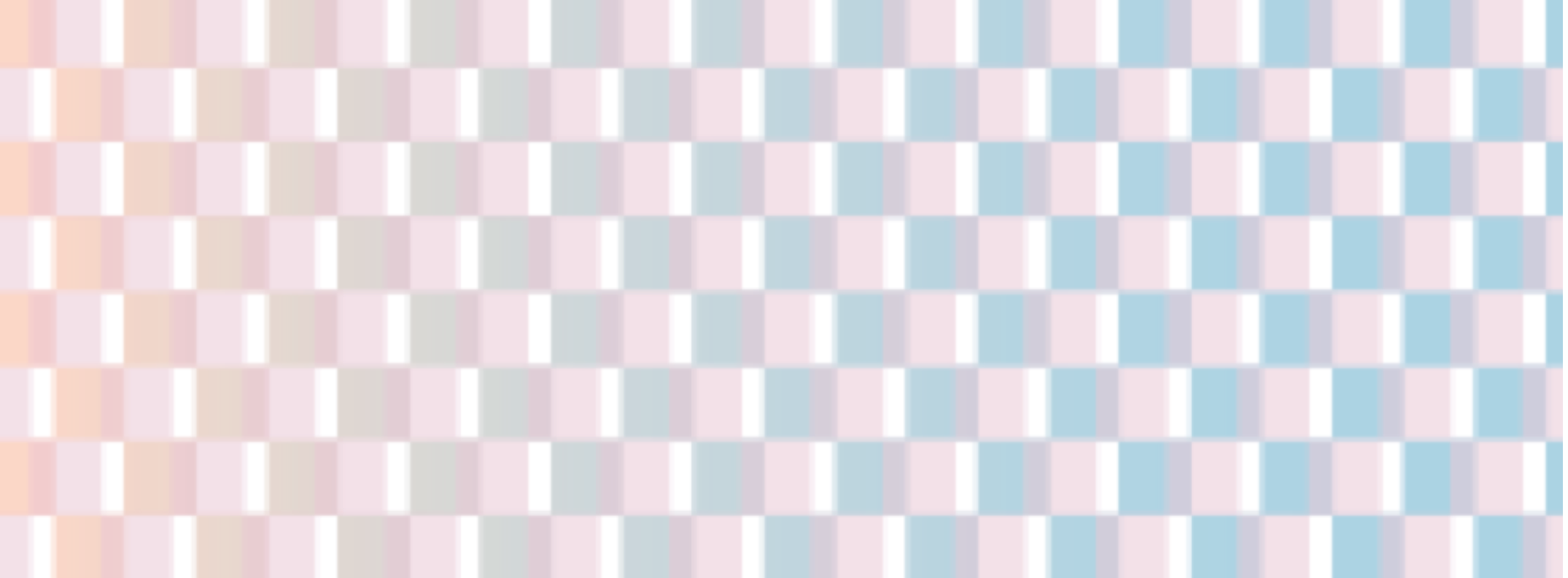 Company or Presentation Name
Presentation / Section Name
Recognition of Important international developments
JMP Report on WASH in Schools (2018)
Process of national WinS monitoring alignment with SDG framework 
Recognition of successes - need to increase universal action and resource allocation
Deeper knowledge related to key sector challenges and options to address them
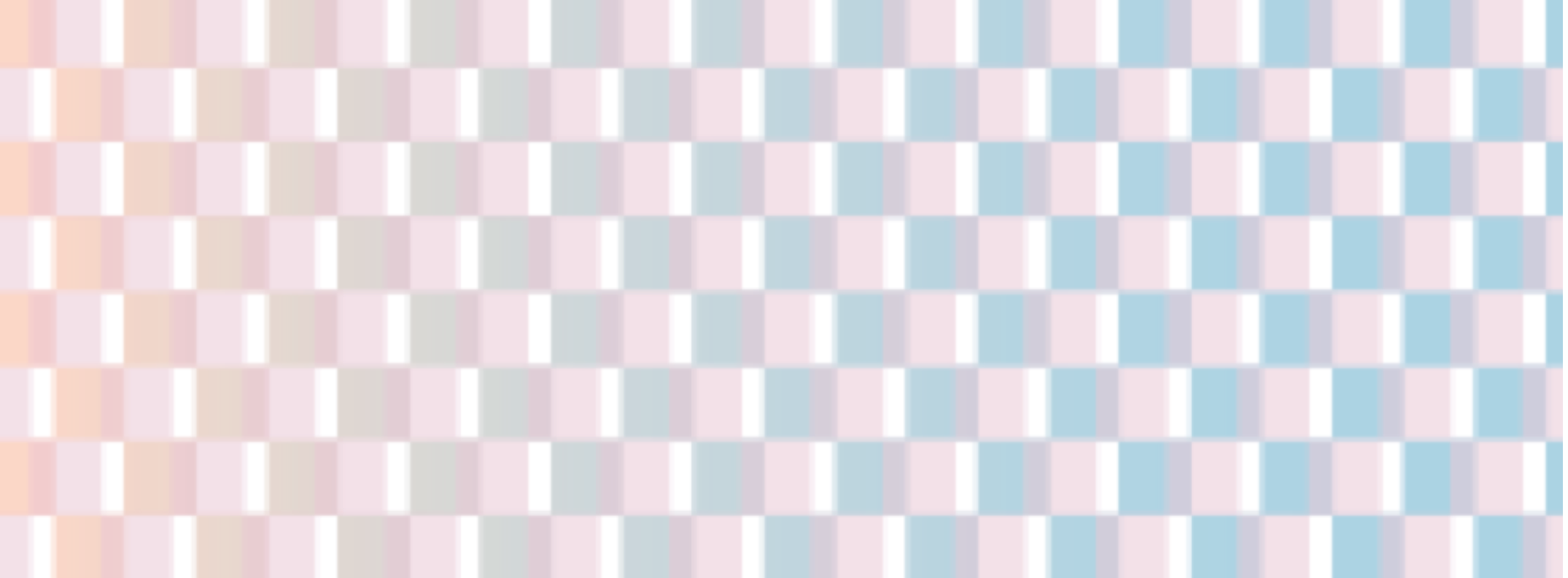 Company or Presentation Name
Presentation / Section Name
Example: 
6th ILE Myanmar Outcome Document (2017)
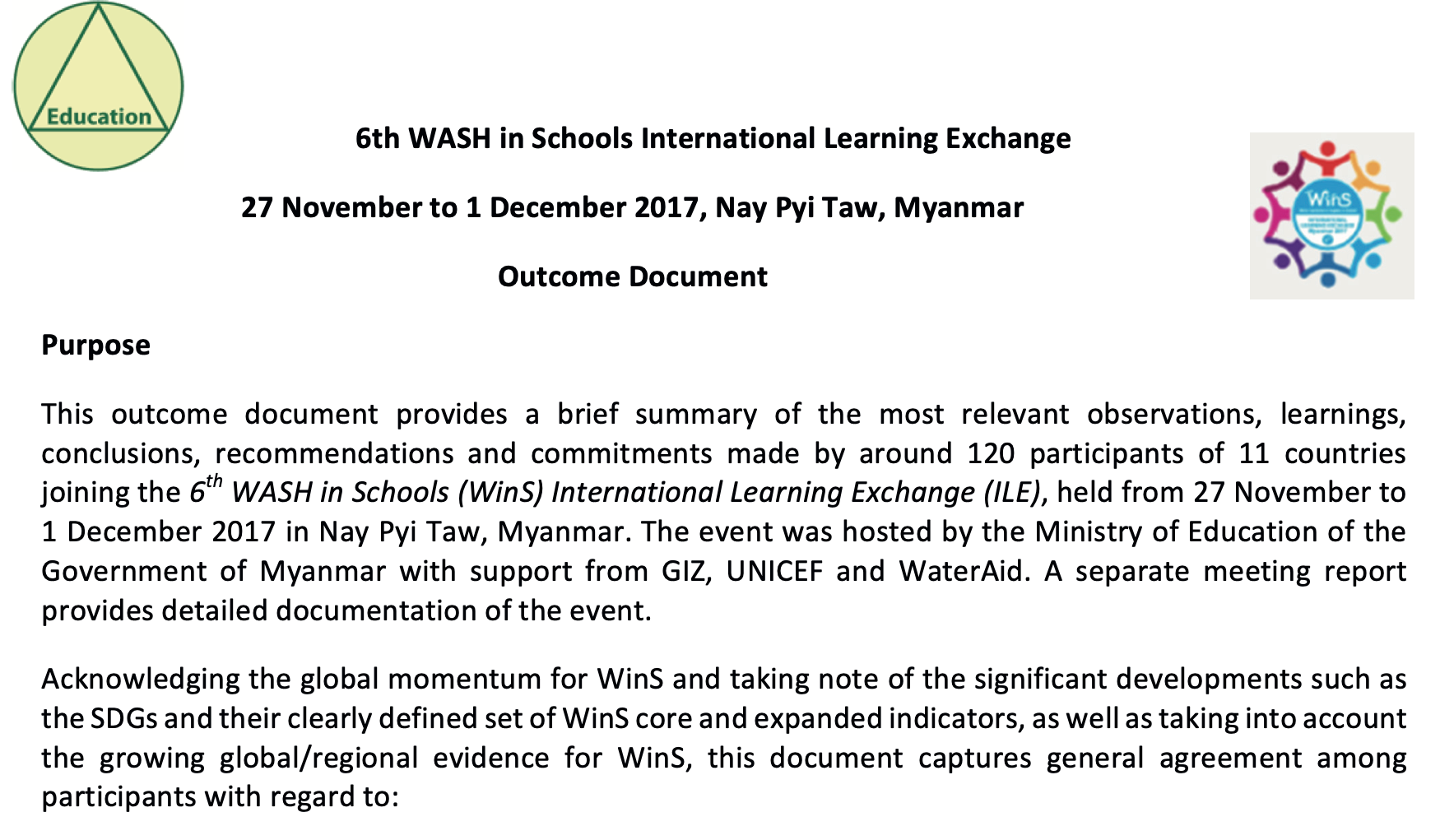 Company or Presentation Name
Presentation / Section Name
Example: 
5th ILE Jakarta Outcome Document (2016)
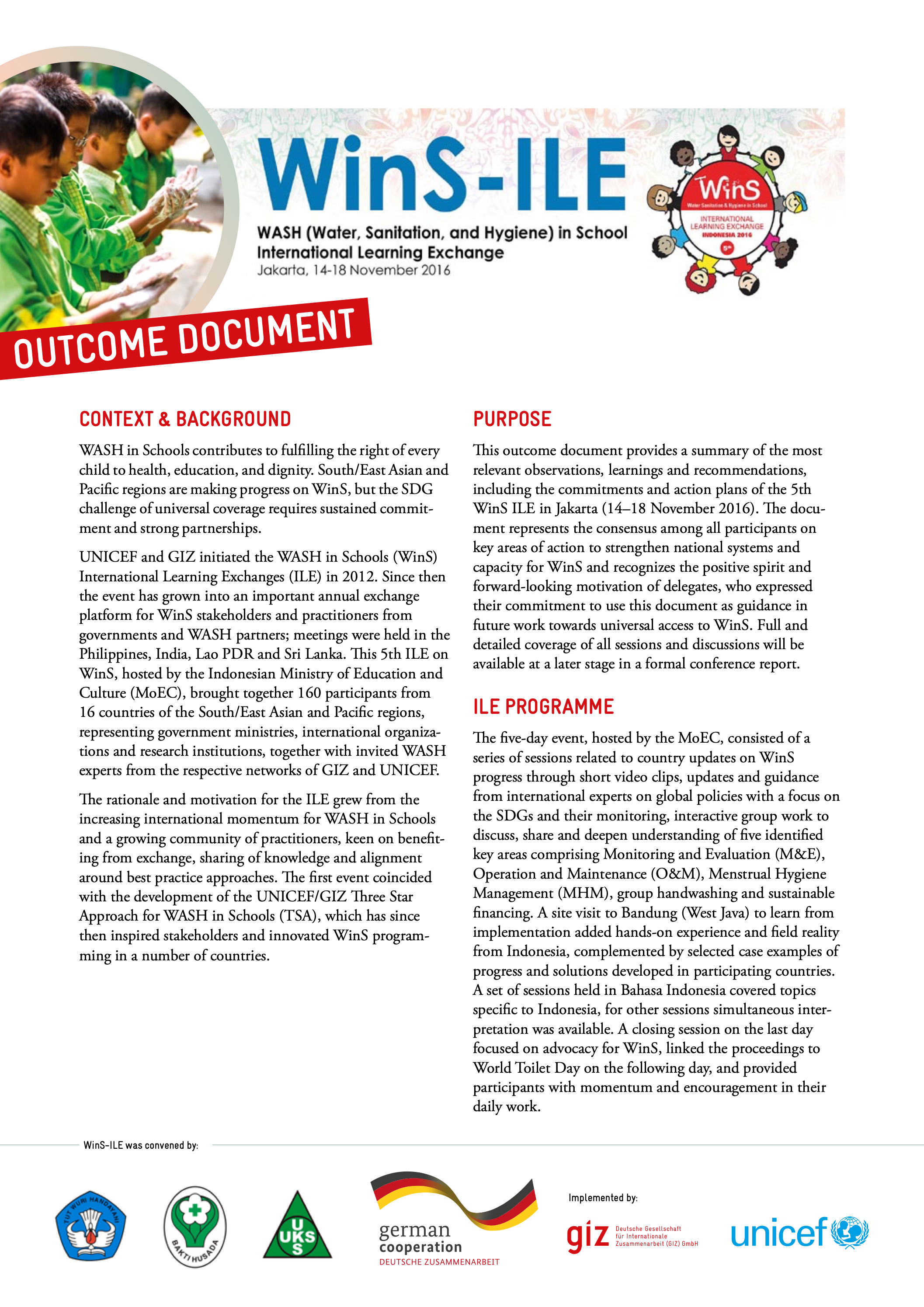 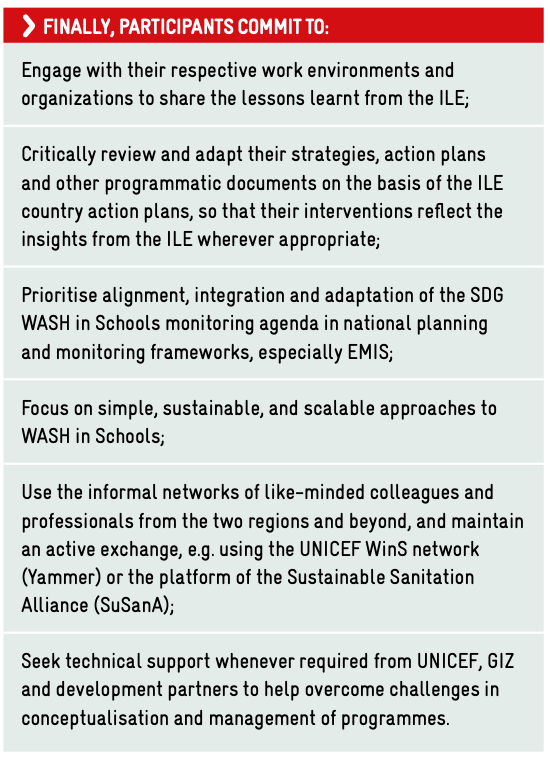 Acknowledgment of WinS Call to Action (2011)Focus action areasCommitment by participants - not countries Executive summary of technical event content
Suggested Priority action Areas
Education sector ownership & leadership
2.  National WinS Standards aligned with SDGs
3.  Monitoring & evaluation
4.  Increased budget allocation
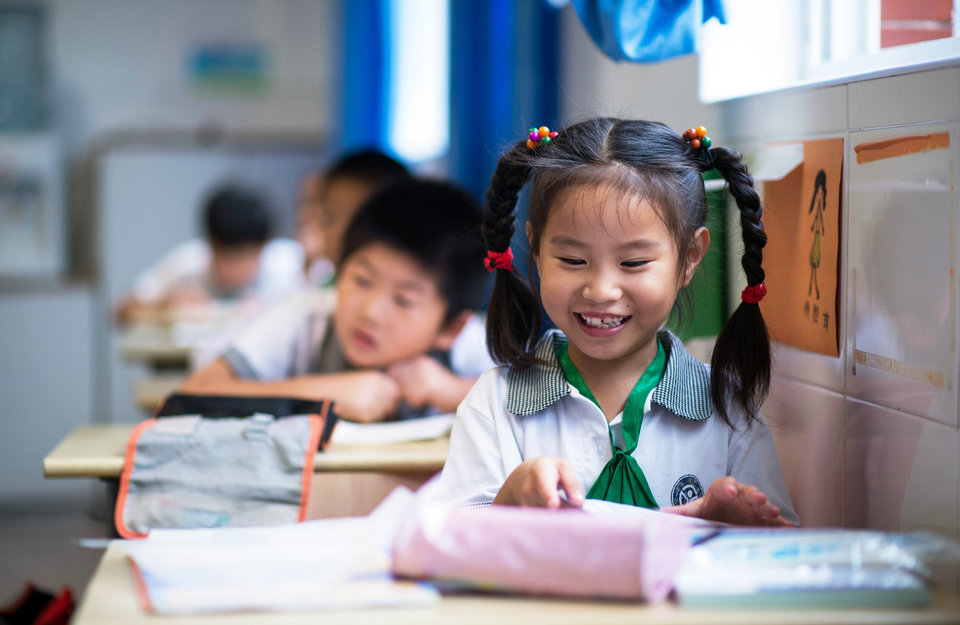 THank you - questions?
Company or Presentation Name
Presentation / Section Name
Process proposal
Zero Draft is in your conference package
Everyone can comment using the feedback form - feedback per table
Small drafting/reference committee to be appointed
Document will not be a report of the meeting but rather an expression of CDO commitment
Discussion of key challenges - 
Further refinement and fine-tuning during session on Thursday
Final version on Friday in closing session
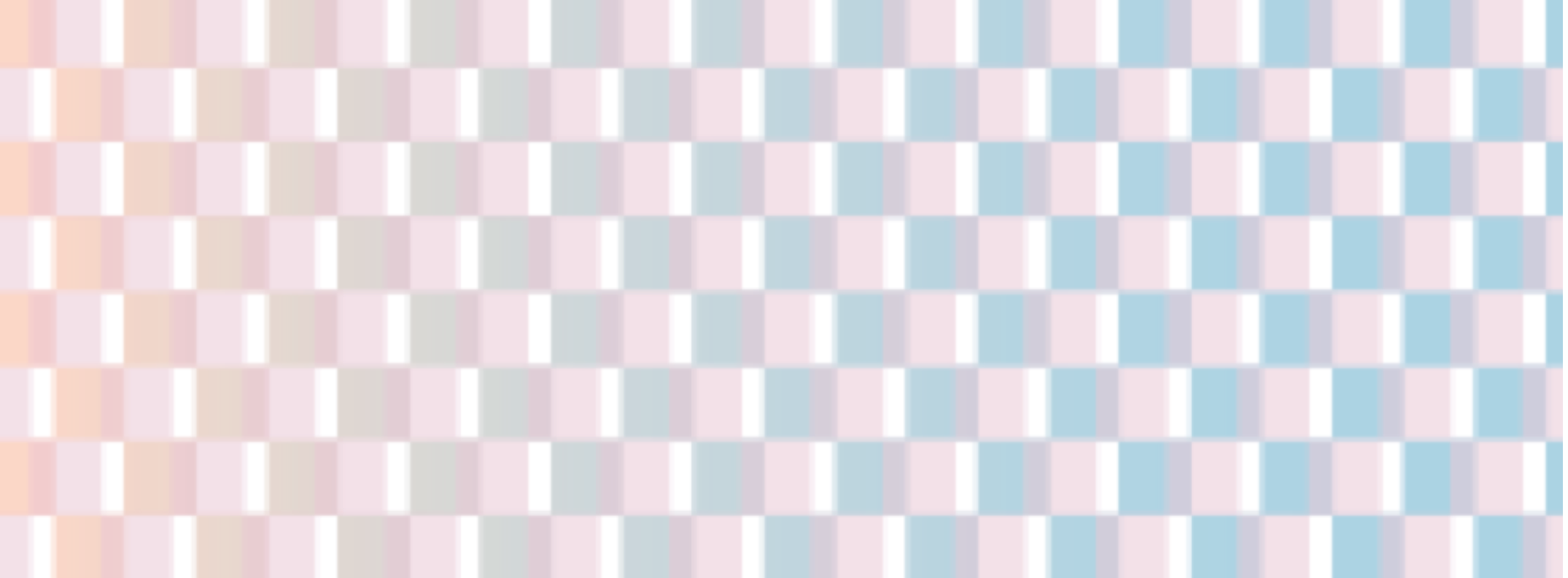